“NVO fonds” darbības (rezultātu un ieguldījuma) izvērtēšana
Reinis Lasmanis, Sabiedrības integrācijas fonda sekretariāta direktora vietnieks
1
Sabiedrības integrācijas fonds
31/01/2022
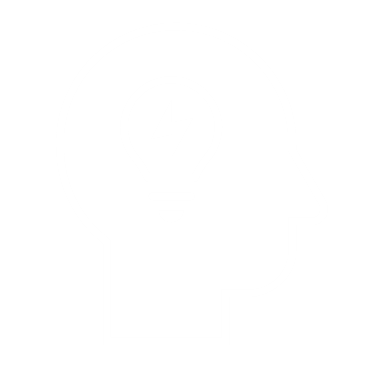 Misija
Mēs esam, lai stiprinātu valstisko piederību un demokrātiju, atbalstot pilsoniski izglītotu, aktīvu, atbildīgu, iekļaujošu un saliedētu sabiedrību
2
Sabiedrības integrācijas fonds
31/01/2022
«NVO fonds» - Latvijā lielākais un mērķtiecīgākais valsts atbalsts NVO
Sabiedrības integrācijas fonds
31/01/2022
«NVO fonda» pētījuma veikšanas nepieciešamība
4
Sabiedrības integrācijas fonds
31/01/2021
2020. un 2021.gadā veiktajos pētījumos ierosinātās izmaiņas
5
31/01/2022
2022.gada konkursa nolikumā ietvertas būtiskas izmaiņas
Projektam pieejamais finansējums (EUR)
Programmas finansējuma sadalījums
6
31/01/2022
[Speaker Notes: Mainīta programmā mikro un makroprojektiem pieejamā finansējuma proporcija  2022.gadā MIKRO-20%/MAKRO-80% – iepriekš: 2021.gadā MIKRO-25%/MAKRO-75%; 2020.gadā MIKRO-30%/MAKRO-70%.
Palielināts mikroprojektam pieejamais maksimālais finansējums no 7000 EUR līdz 10 000 EUR, kas padara projekta iesniegšanu mikroprojektu līmenī finansiāli pievilcīgāku

Izmaiņas 2022.gada konkursa nolikumā nodrošināja konkurences pieaugumu mikroprojektu līmenī: kvalitātē atbilstošo mikroprojektu pieteikumu skaitam saglabājoties 50-60 projektu robežās, atbalstīt bija iespējams 2020.-2021.gadā – 50 mikroprojektus, bet 2022.gadā – 38 mikroprojektus, kas palielina konkurenci mikroprojektu līmenī, tuvinot to konkurencei makroprojektu konkursā pēdējos trīs gados.]
1) Nodrošināts konkurences pieaugums mikroprojektu līmenī
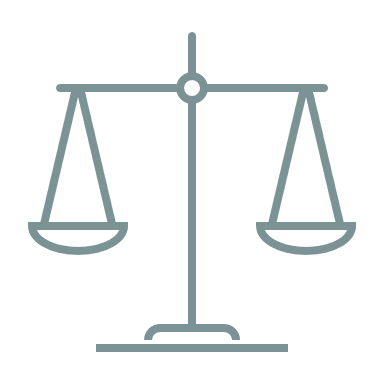 7
31/01/2022
[Speaker Notes: Panākta atbalstīto projektu īpatsvara būtiska izlīdzināšanās – no projektiem, kas konkursa vērtēšanā atzīti par kvalitatīviem 
1) atbalstīti attiecīgi savās grupās 70% (51) makro un 78% (38) mikroprojekti;
2) Nepietiekama finansējuma dēļ noraidīti 30% (22) makro un 22% (11) mikroprojekti. 

Salīdzinājumā 2021.gadā mikroprojektu konkursā konkurences praktiski nebija – atbalstu guva visi 50 kvalitātē atbilstošie mikroprojekti, turpretī makroprojektu līmenī finansējums nepietika gandrīz pusei (47%) no kvalitātē atbilstošajiem makroprojektiem – atbalstīti 39, nepietiekama finansējuma dēļ noraidīti 35 makroprojekti.

2021.gada konkursa rezultāti liecināja, ka visi mikroprojekti, kas atbilda atbilstības un kvalitātes kritērijiem, tika apstiprināti, līdz ar to tas liecināja jau par konkurences trūkumu. Kad turpretī makroprojektos finansējuma trūkuma dēļ netika apstiprināti gandrīz puse no iesniegtajiem atbilstošiem projektiem (47%)

Tā rezultātā 2022.gada NVO fondā tika palielināta makroprojektiem proporcija (no 75% uz 80%) un samazināta mikroprojektiem (no 25% uz 20%). Kā arī palielinātas vienam projektam kopējās attiecināmaš izmaksas: mikroprojektiem no 7000 uz 10000, bet makro – 30 000 uz 33 000]
2) Finansējums nonāk pie plašāka organizāciju loka
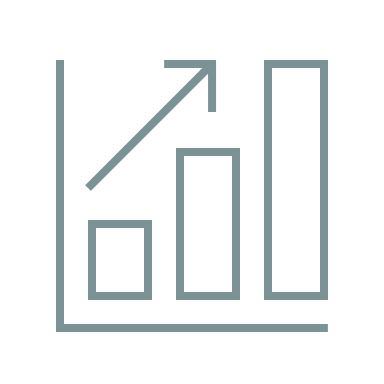 8
Sabiedrības integrācijas fonds
31/01/2022
2016.-2021.gadā biežāk atbalstīto NVO pazīmes
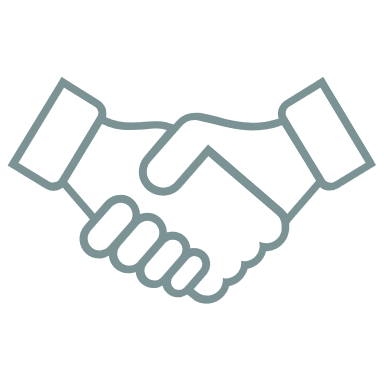 9
Sabiedrības integrācijas fonds
31/01/2022
Kopsavilkums par2020.-2021.gada projektiem un to ietekmi uz programmas (t.sk. politikas mērķiem)
Programma “NVO fonds” sniedz būtisku ieguldījumu ilgtspējīgu un aktīvi strādājošu organizāciju attīstībā
Programmas darbība tikusi mērķtiecīgi orientēta uz tās mērķa sasniegšanu – pilsoniskās sabiedrības ilgtspējīgu attīstību Latvijā. 2020.-2021.g. īstenotie 156 projekti visbiežāk bijuši vērsti uz tēmām un problemātiku, kas skar pilsoniskās sabiedrības attīstību
Pēdējo divu gadu laikā (salīdzinot ar 2016.-2019.g. īstenotajiem projektiem) palielinājies tādu projektu īpatsvars, kas vērsti uz iedzīvotāju iesaisti, dažādu mērķgrupu aktivitātēm, arī vietējo kopienu attīstību. Savukārt samazinājies tādu projektu īpatsvars, kas vērsts tikai uz pašu organizāciju darbību
Joprojām projektos īstenoto aktivitāšu pēctecība ir būtisks izaicinājums, jo tikai 25% no atbalstītajām organizācijām pēc tam ir īstenojušas citus, līdzīgus projektus
Apliecina makro un mikroprojektu dalījuma pamatotību, vismaz tiktāl, cik tas attiecas uz organizāciju interesi un kapacitāti īstenot dažāda mēroga un tematikas aktivitātes (Mikroprojektu aktivitātes vairāk vērstas uz mērķgrupām, makro projekti biežāk iekļauj dažādas interešu aizstāvības aktivitātes, sabiedrības un konkrētu mērķgrupu informēšanu, finansējuma piesaistes aktivitātes)
Kopumā jāsecina, ka īstenoto projektu ietekme uz politikas rezultātiem ir mazāka nekā uz programmas rezultātiem. To iespējams skaidrot ar faktu, ka politikas rezultāti ir vispārīgāki un plašāki nekā programmas rezultāti. Taču vienlaikus īstenoto projektu ietekme ir bijusi uz visiem politikas rezultātiem, nevis tikai kādu atsevišķu vai dažiem. To, savukārt, jāvērtē kā būtisku daudzpusīgu NVO fonda projektu ieguldījumu politikas rezultātu sekmēšanā.
10
Sabiedrības integrācijas fonds
31/01/2022
Paldies par uzmanību!
www.sif.gov.lv
Seko mums @SIFlv Twitter un Facebook
#saliedētība
Sabiedrības integrācijas fonds
19/05/2021